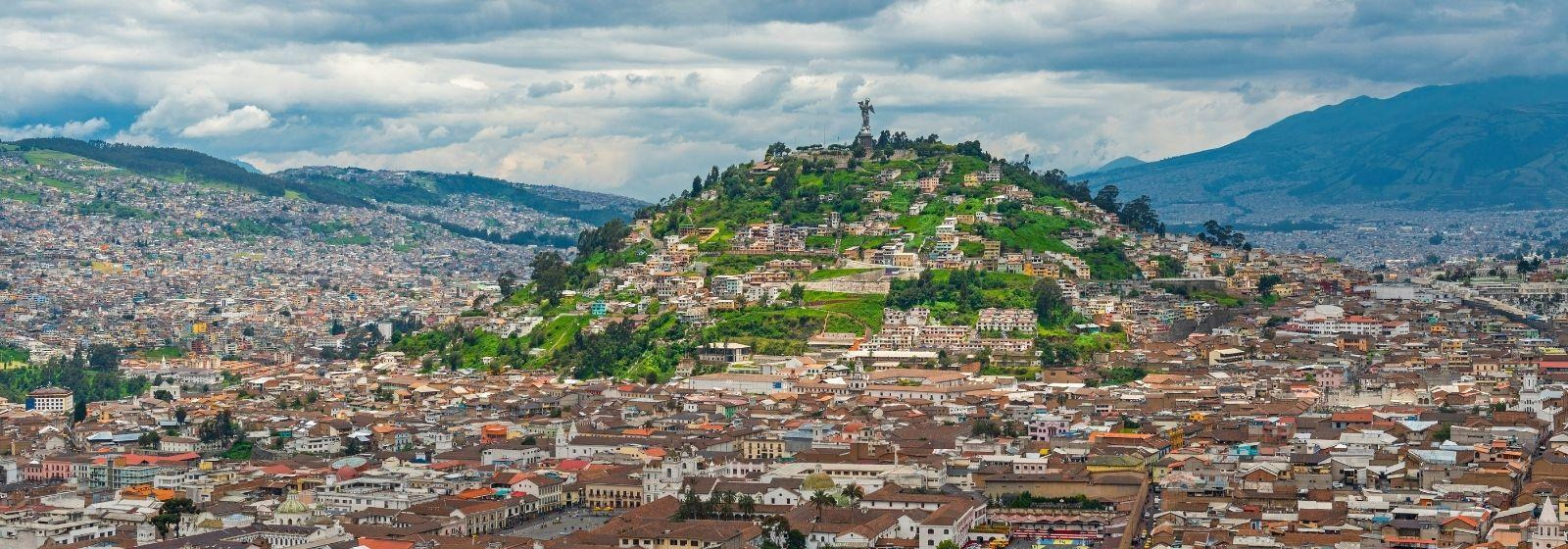 Unidad Especial
Regula Tu Barrio
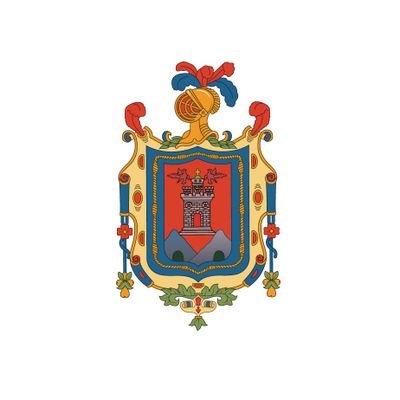 #RegulaTu Barrio
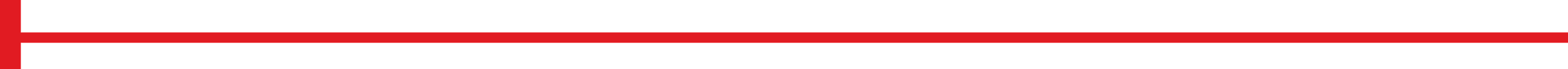 ASENTAMIENTO HUMANO DE HECHO Y CONSOLIDADO DE INTERÉS SOCIAL DENOMINADO COMITÉ PROMEJORAS DEL BARRIO SAN NICOLÁS 

PARROQUIA GUAYLLABAMBA
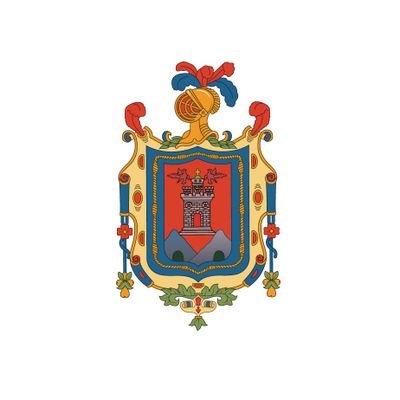 #RegulaTu Barrio
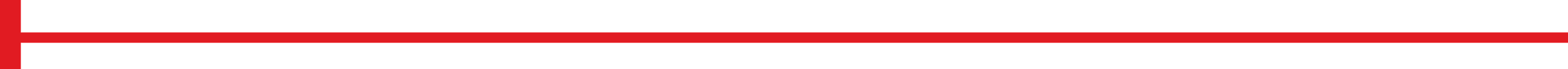 ASENTAMIENTO HUMANO DE HECHO Y CONSOLIDADO DE INTERÉS SOCIAL DENOMINADO: COMITÉ PROMEJORAS DEL BARRIO SAN NICOLÁS
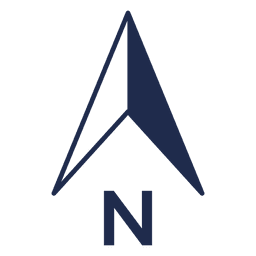 ADMINISTRACIÓN ZONAL EUGENIO ESPEJO - PARROQUIA GUAYLLABAMBA
INFORMACIÓN DEL ASENTAMIENTO
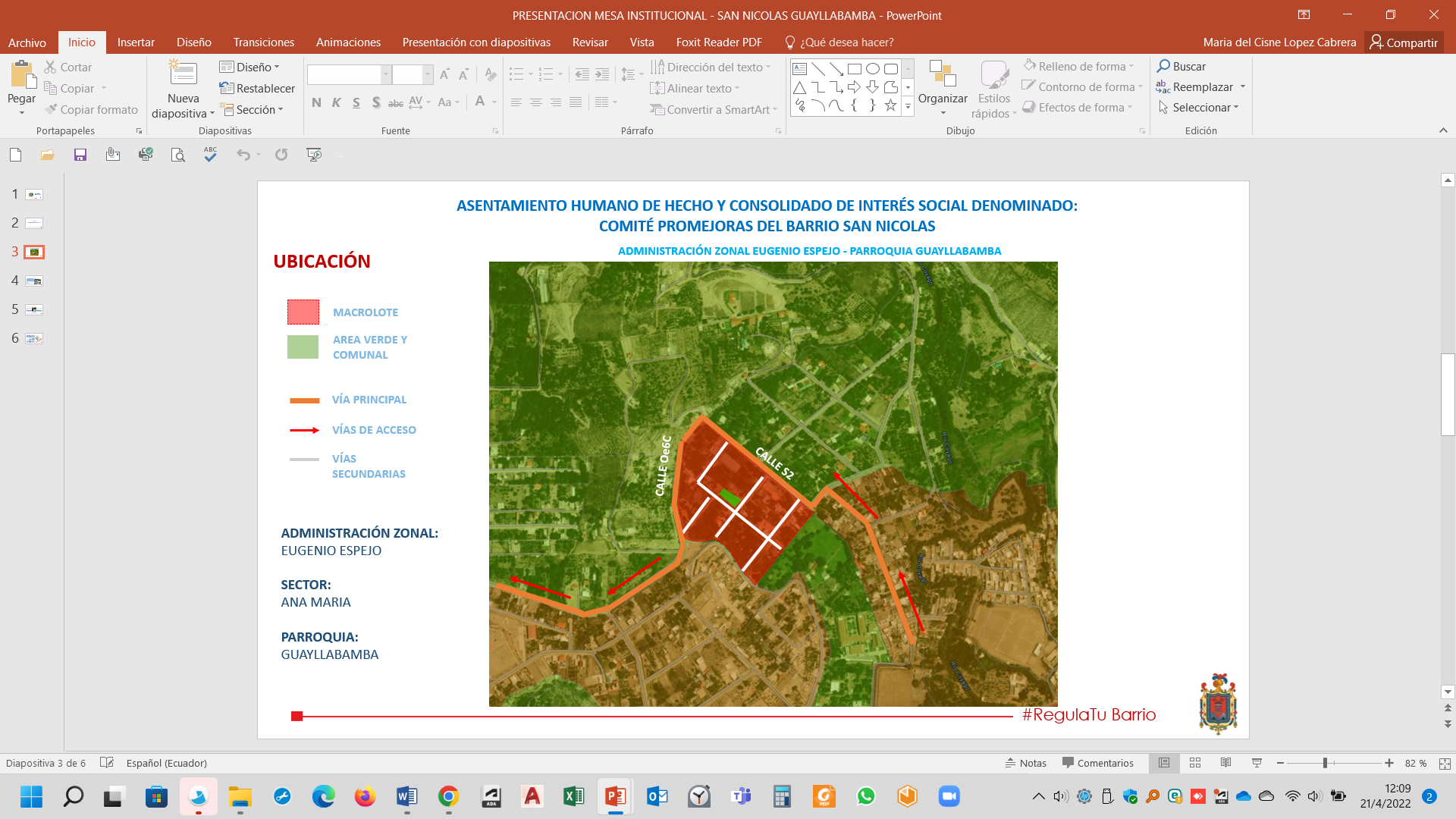 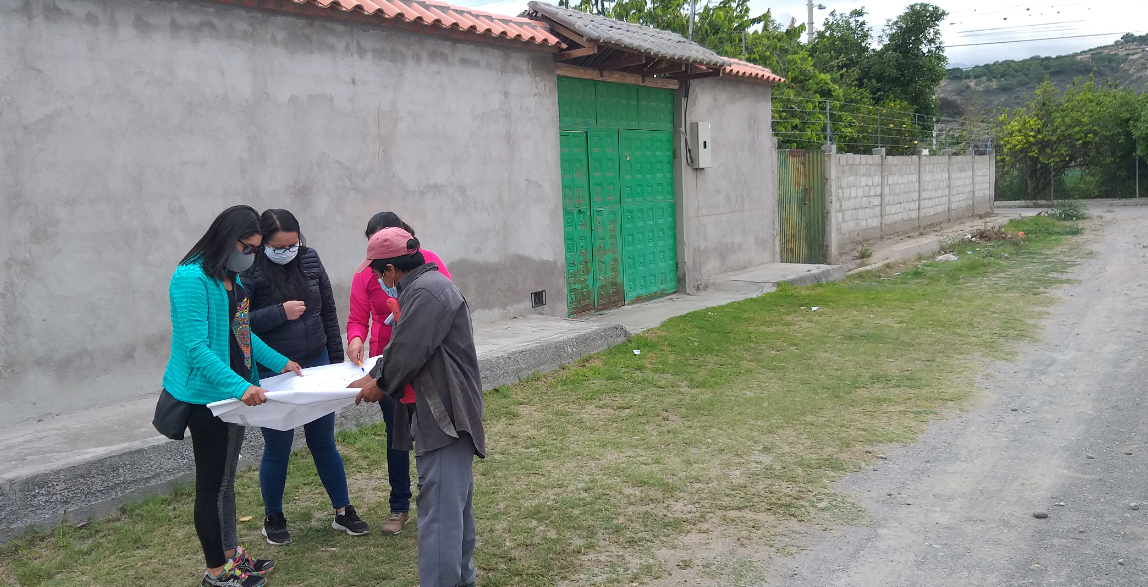 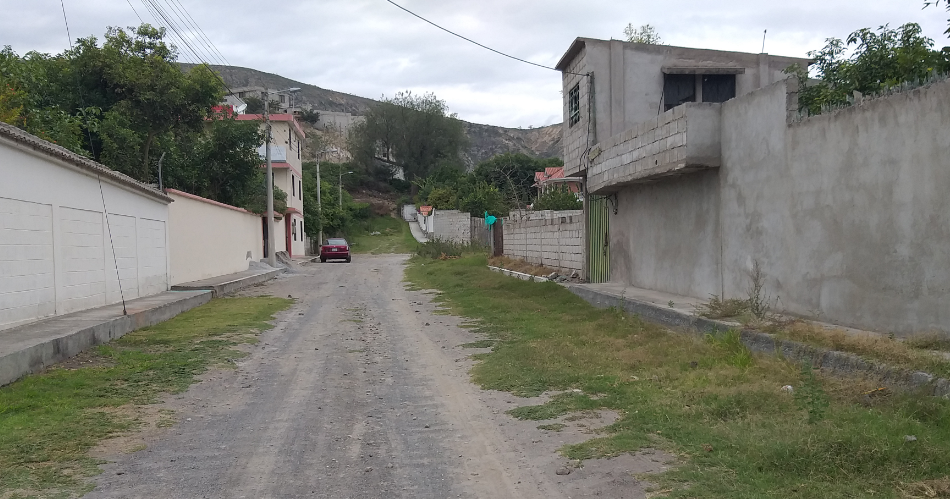 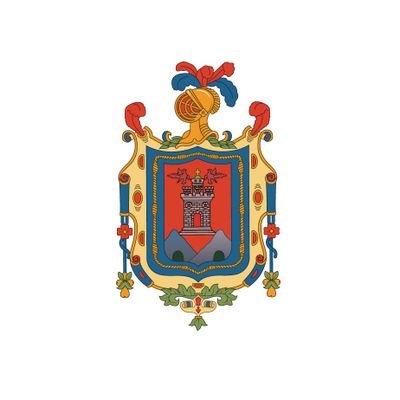 #RegulaTu Barrio
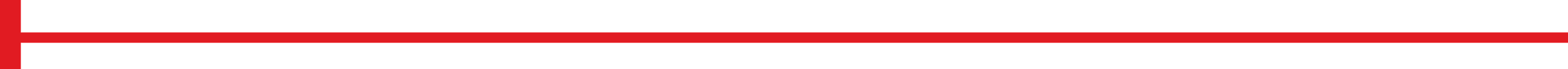 ASENTAMIENTO HUMANO DE HECHO Y CONSOLIDADO DE INTERÉS SOCIAL DENOMINADO: COMITÉ PROMEJORAS DEL BARRIO SAN NICOLÁS
ADMINISTRACIÓN ZONAL EUGENIO ESPEJO - PARROQUIA GUAYLLABAMBA
ÁREA VERDE DEL ASENTAMIENTO
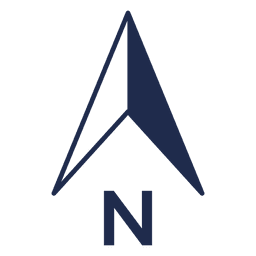 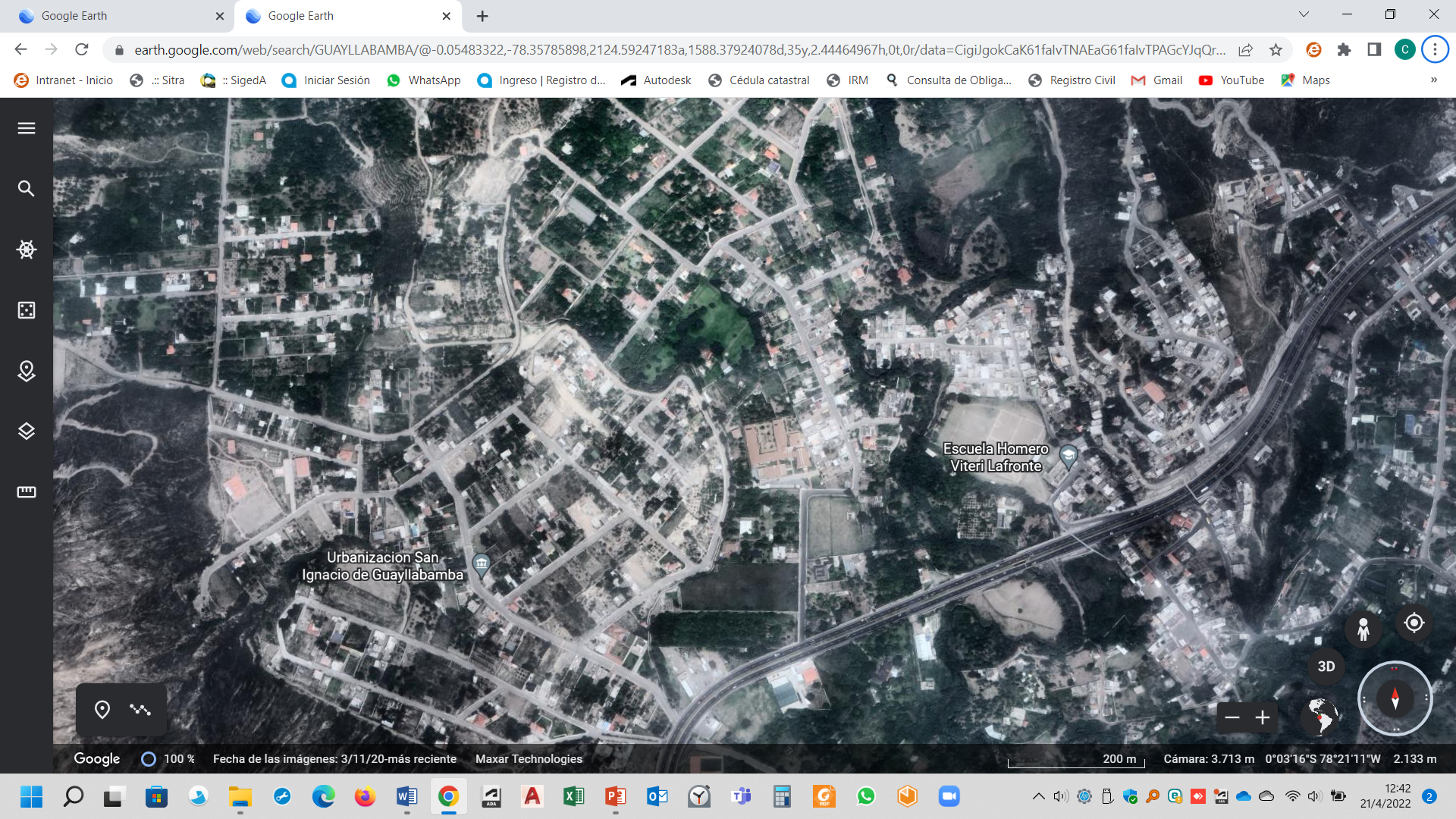 ASENTAMIENTO
ÁREA VERDE DEL ASENTAMIENTO
Calle S2
Calle Oe5F
ACCESO
Calle Oe6C
Calle S1E 20 DE SEPTIEMBRE
Calle S1E 20 DE SEPTIEMBRE
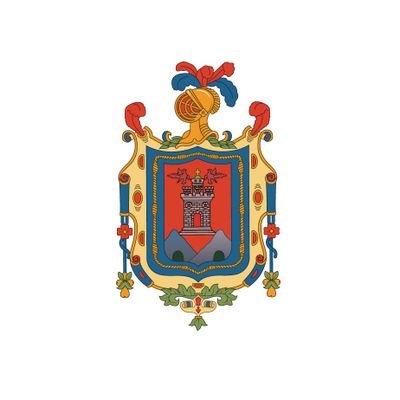 200m
PANAMERICANA NORTE E28B
E
#RegulaTu Barrio
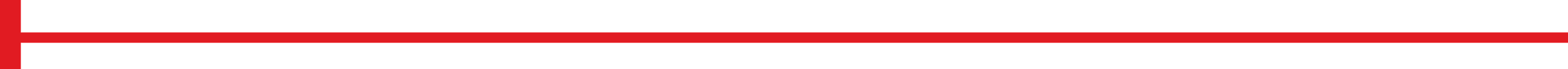 ASENTAMIENTO HUMANO DE HECHO Y CONSOLIDADO DE INTERÉS SOCIAL DENOMINADO: COMITÉ PROMEJORAS DEL BARRIO SAN NICOLÁS
ADMINISTRACIÓN ZONAL EUGENIO ESPEJO - PARROQUIA GUAYLLABAMBA
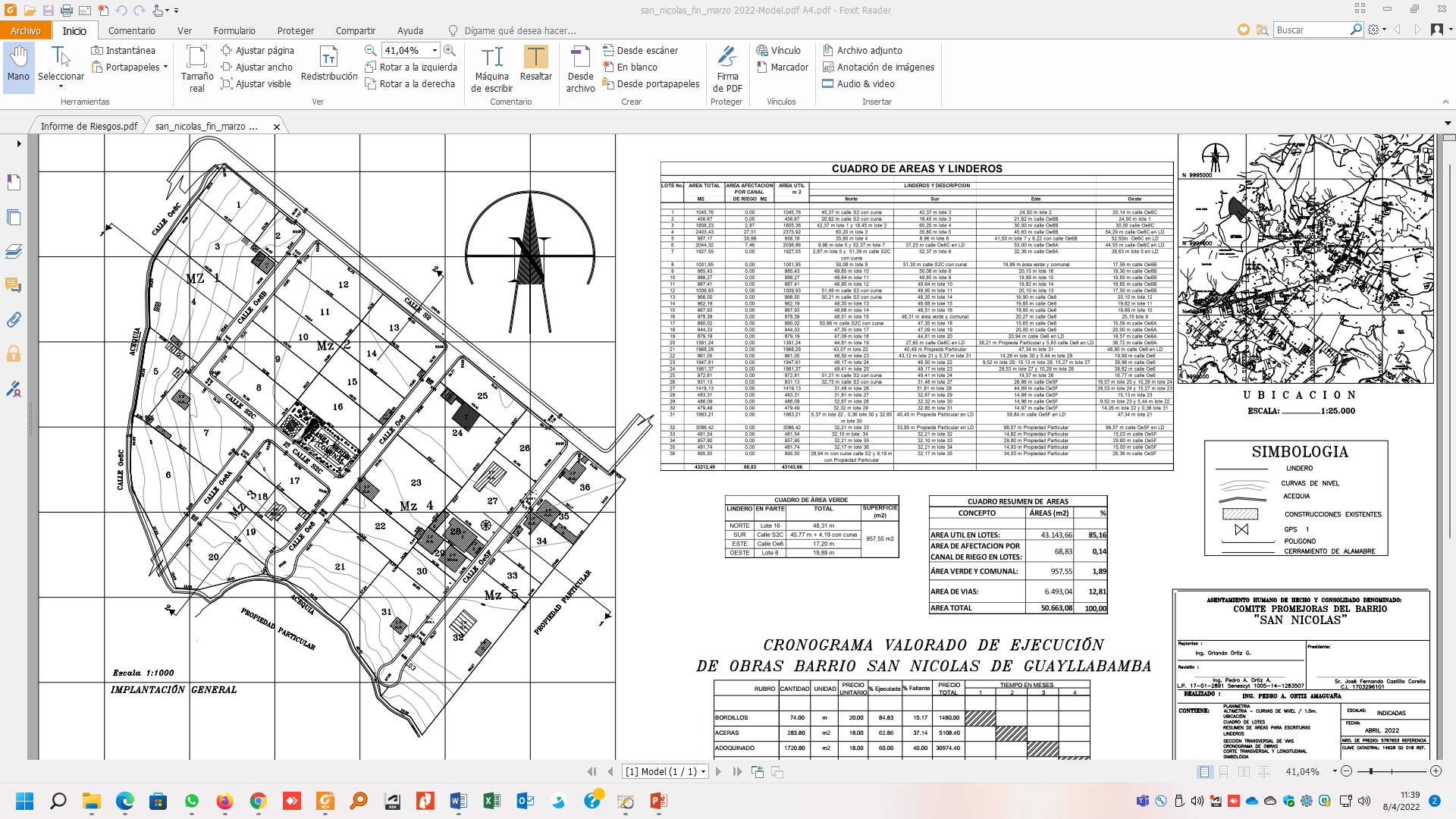 PLANO DEL ASENTAMIENTO
MACRO-LOTE
VIA Y PASAJES
AREA VERDE
PASAJE N10B
PASAJE N10C
CALLE E11C
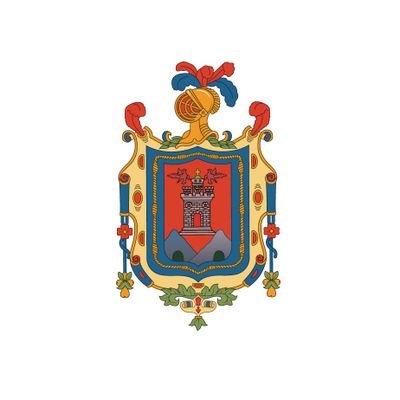 #RegulaTu Barrio
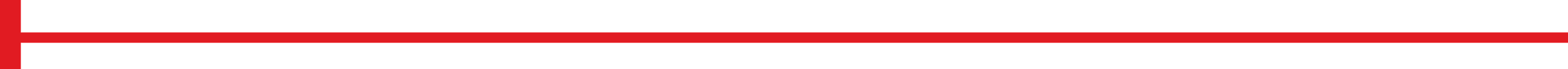 ASENTAMIENTO HUMANO DE HECHO Y CONSOLIDADO DE INTERÉS SOCIAL DENOMINADO: COMITÉ PROMEJORAS DEL BARRIO SAN NICOLÁS
ADMINISTRACIÓN ZONAL EUGENIO ESPEJO - PARROQUIA GUAYLLABAMBA
SI EXISTEN LOTES POR EXCEPCIÓN – 1000 m2
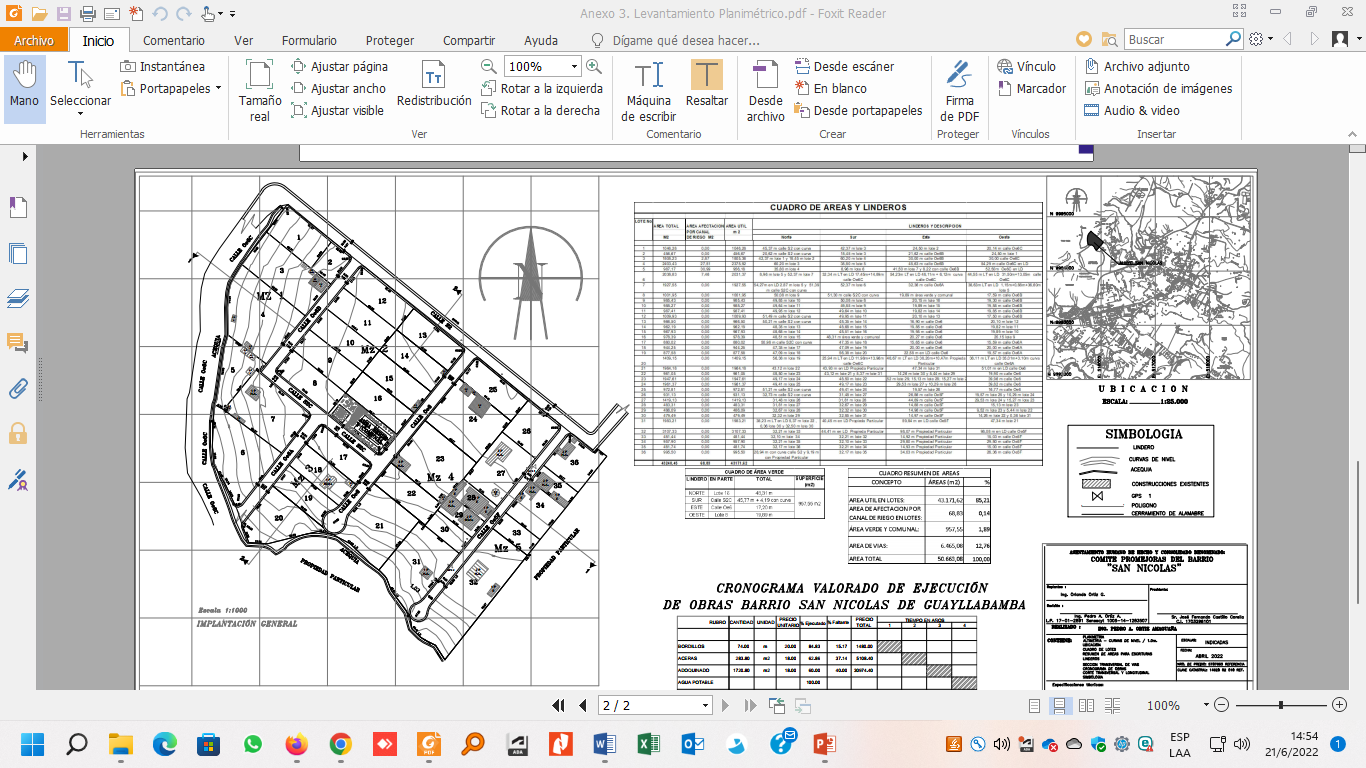 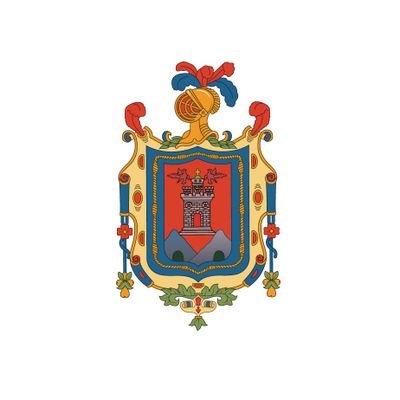 #RegulaTu Barrio
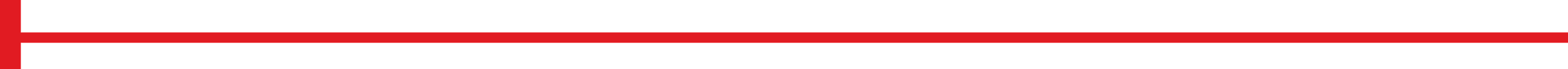 ASENTAMIENTO HUMANO DE HECHO Y CONSOLIDADO DE INTERÉS SOCIAL DENOMINADO: COMITÉ PROMEJORAS DEL BARRIO SAN NICOLÁS
ADMINISTRACIÓN ZONAL EUGENIO ESPEJO - PARROQUIA GUAYLLABAMBA
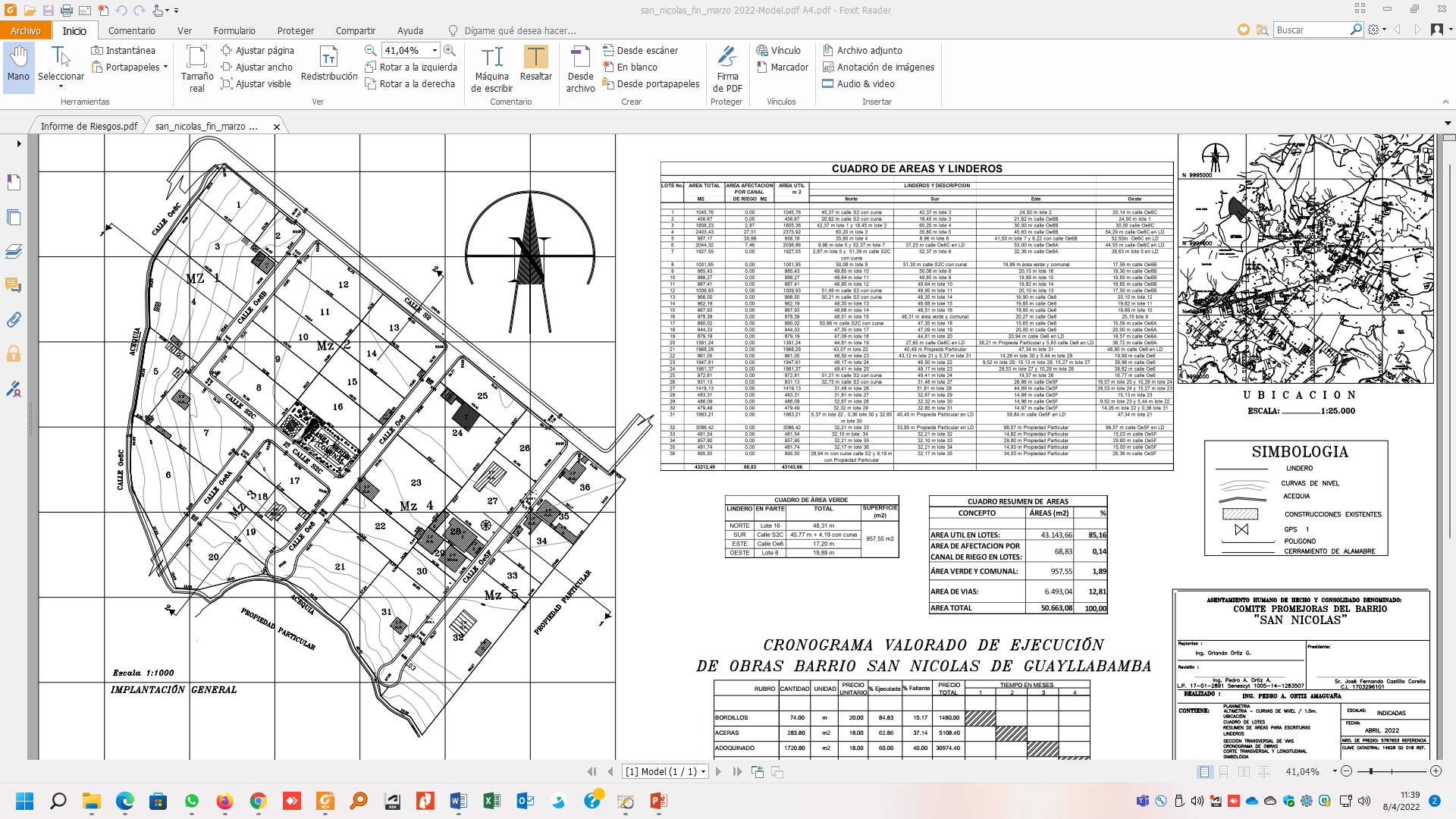 PLAN METROPOLITANO DE ORDENAMIENTO TERRITORIAL/ PMDOT
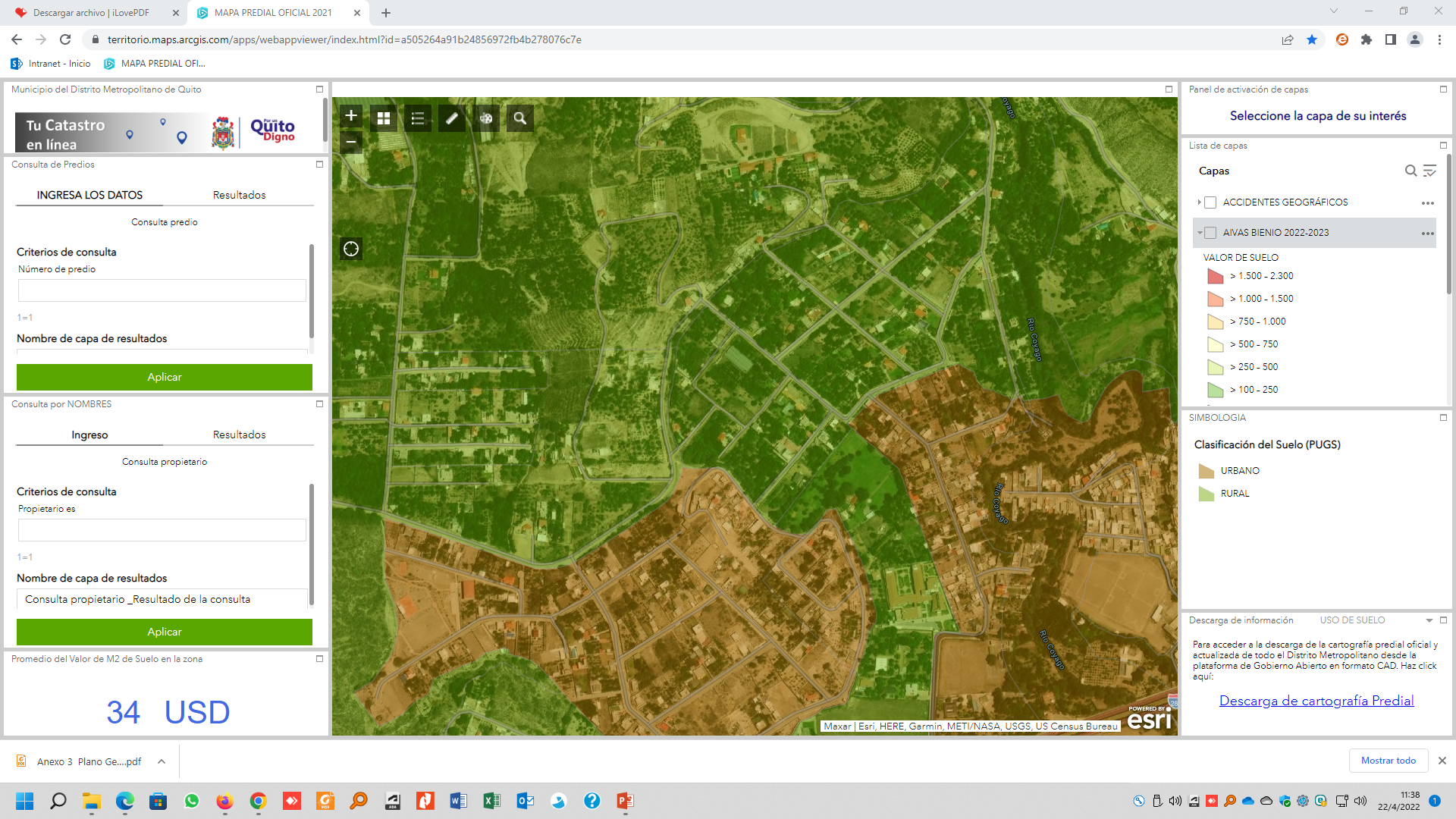 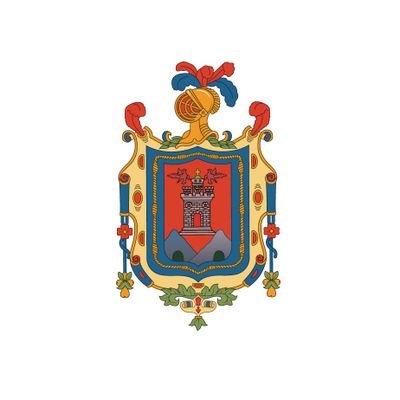 (ARR) Agrícola Residencial Rural
#RegulaTu Barrio
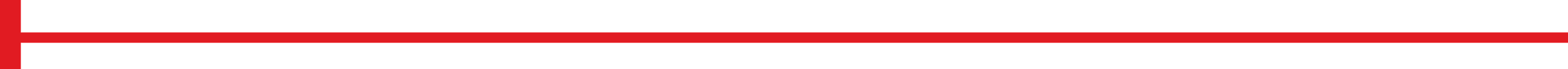